«Интерактивные технологии на занятиях по программе «Английский для младших школьников»
Автор: Мамонова А.Е.,
педагог дополнительного образования
МБУДО ЦДОД г. Димитровграда
Интерактивное обучение (от англ. interaction - взаимодействие) - обучение, построенное на взаимодействии учащегося с учебным окружением, учебной средой, которая служит областью осваиваемого опыта.
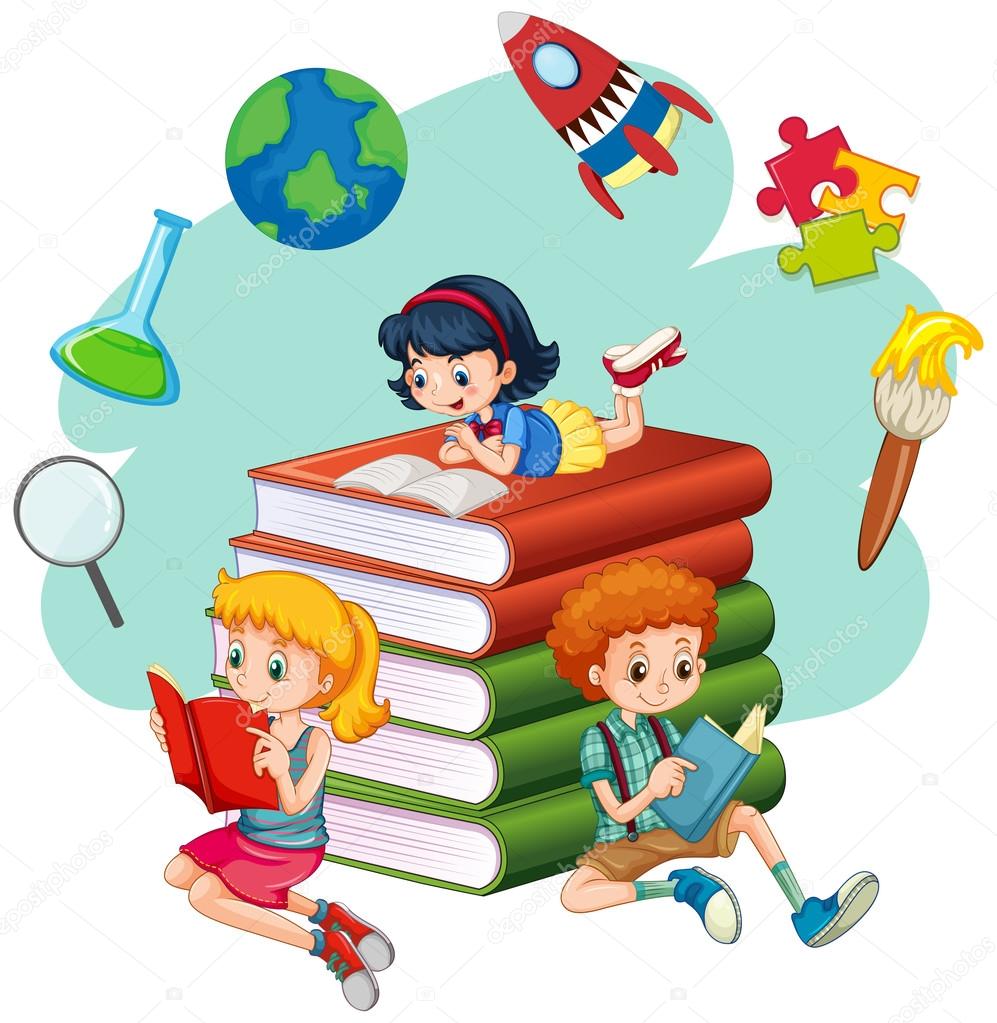 Работа в малых группах
Карусель
Дебаты
Метод пресс
Аквариум
Незаконченное предложение
Технологии интерактивного обучения
Интерактивные тетради
Мозговой штурм
Геймификация
Броуновское движение
Ролевая игра
Суд от своего имени
Дерево решений
Этапы работы над речевым материалом
2
Совершенствование
навыков
1
Формирование
навыков
3
Развитие речевого умения
Ситуации реального общения
Введение материала
Отработка материала
Комбинирование
Грамматика
Лексика
Грамматика
Лексика
Ролевые игры
Интерактивные тетради
Игры
Интерактивные тетради
Интерактивные тетради — это такие тетради, в которые включены интерактивные элементы типа кармашки с карточками, разные книжечки с окошками, книжки-гармошки, какие-то выдвигающиеся элементы, картинки и так далее, направленные главным образом на изучение грамматики и лексики.
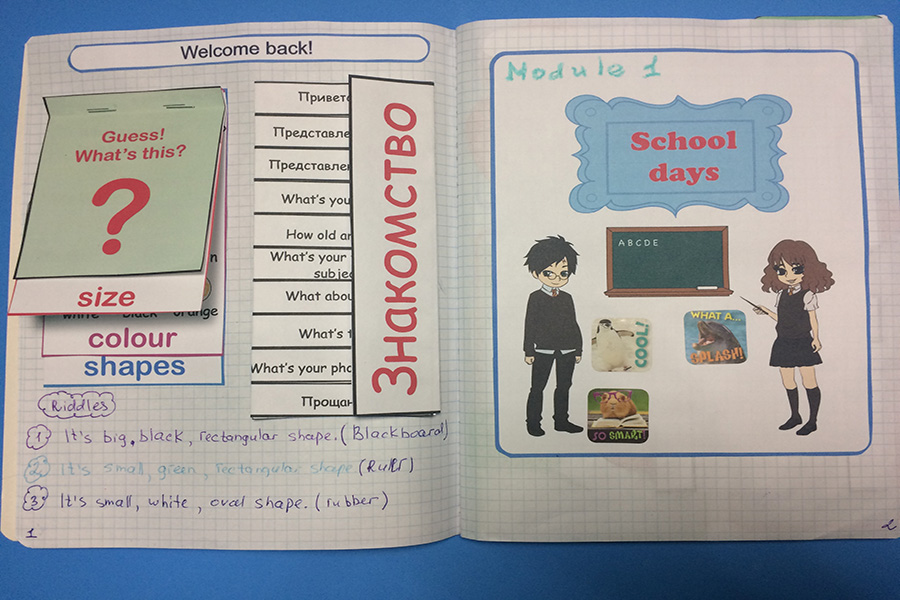 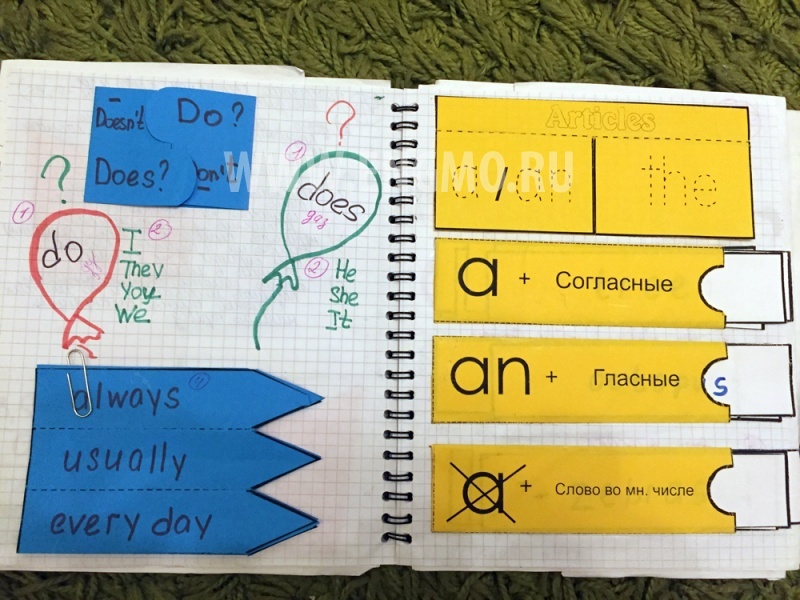 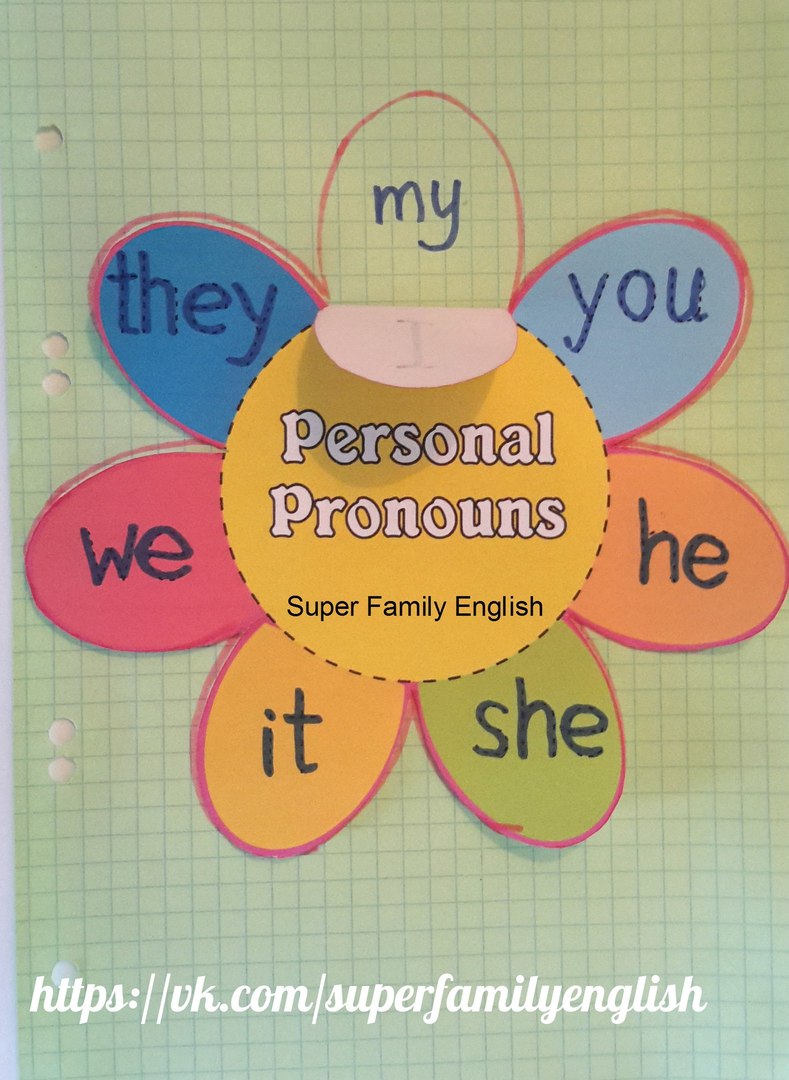 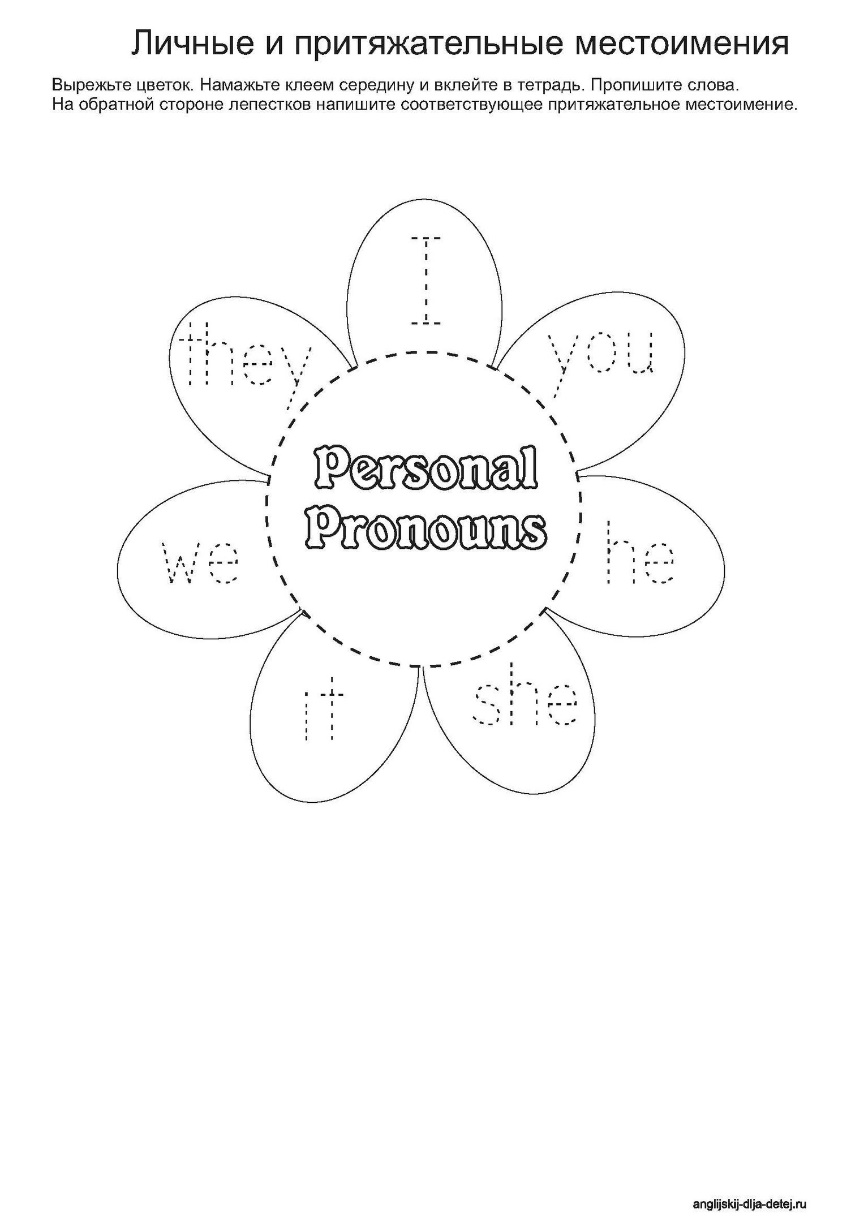 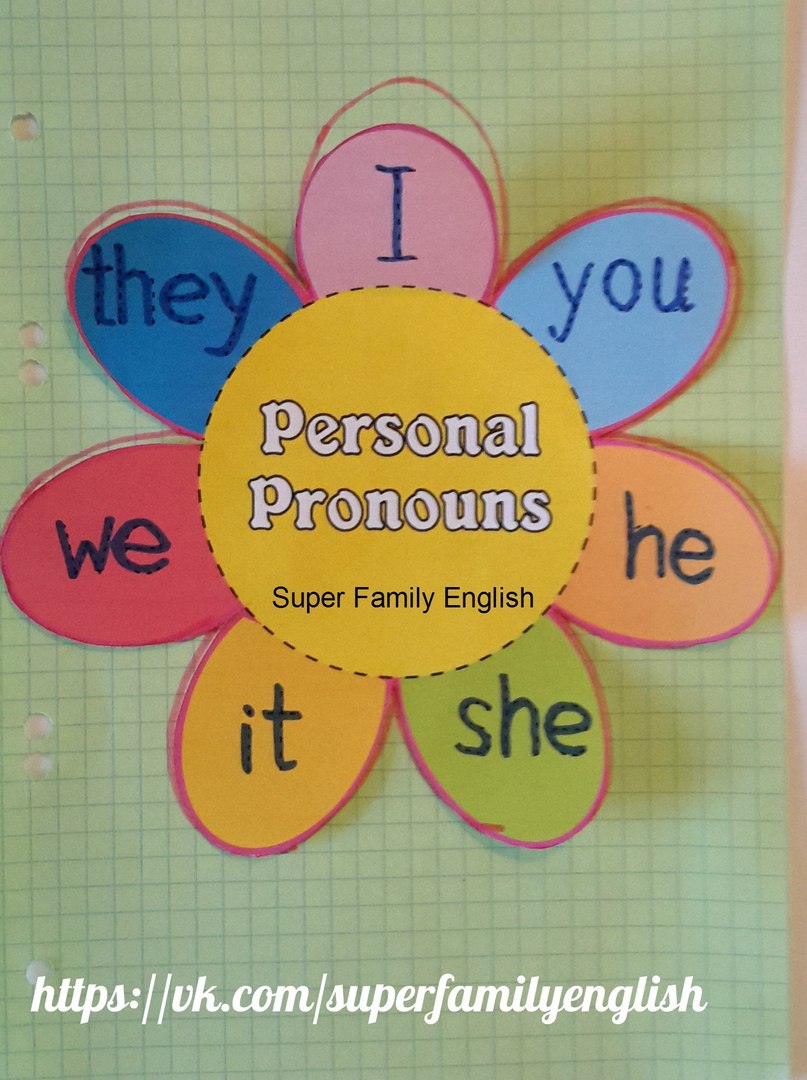 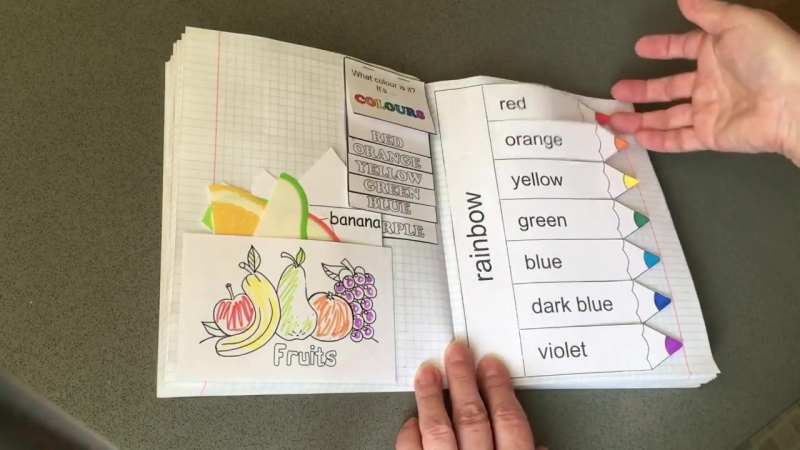 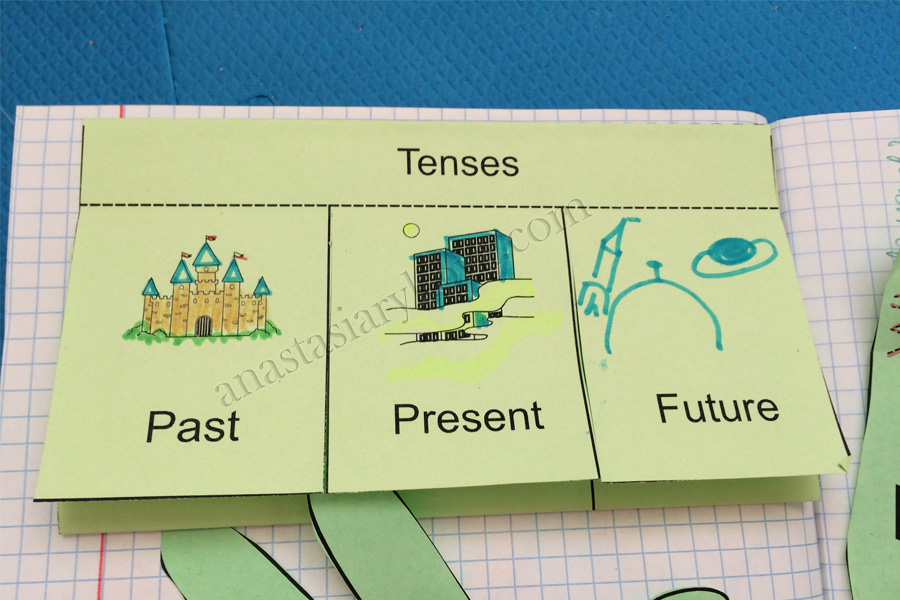 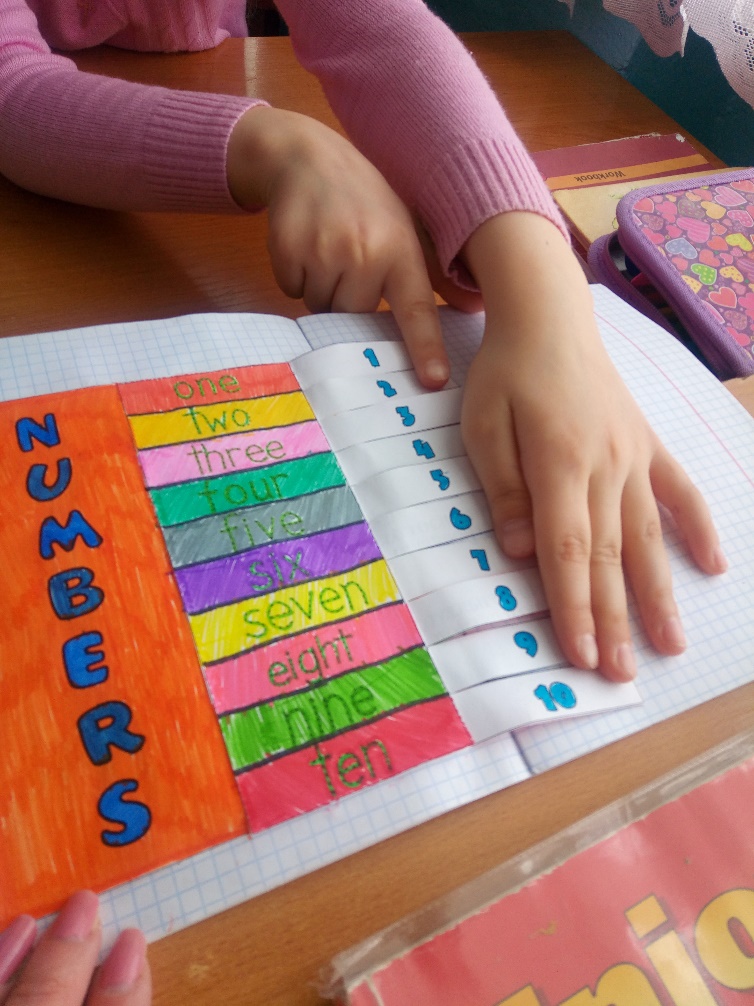 Настольные игры
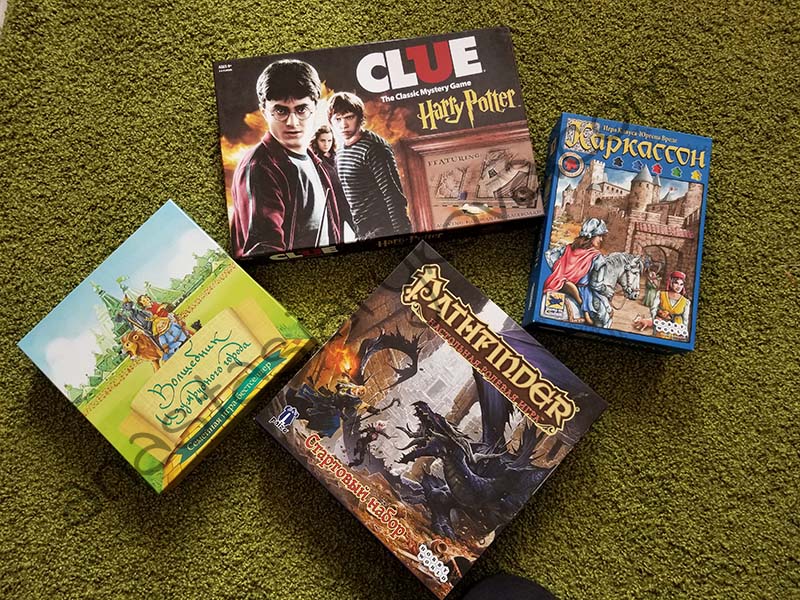 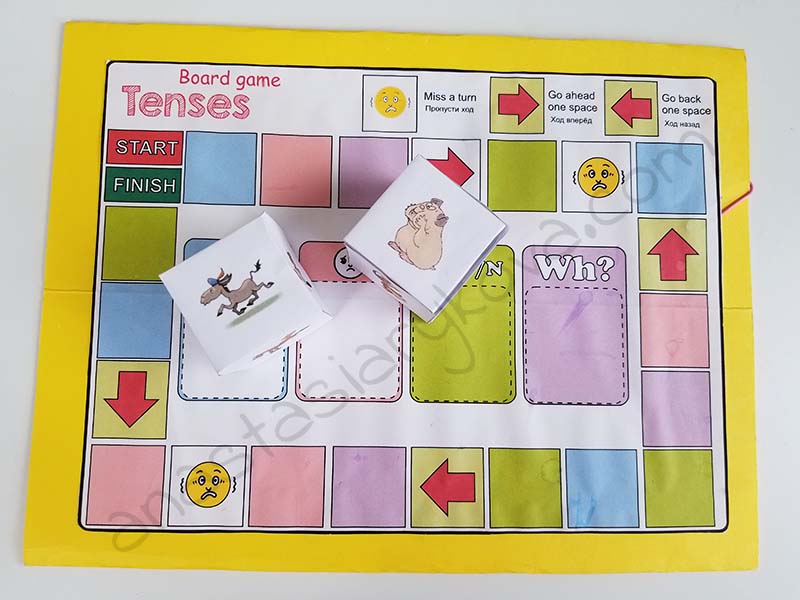 https://www.toolsforeducators.com/
Ролевые игры
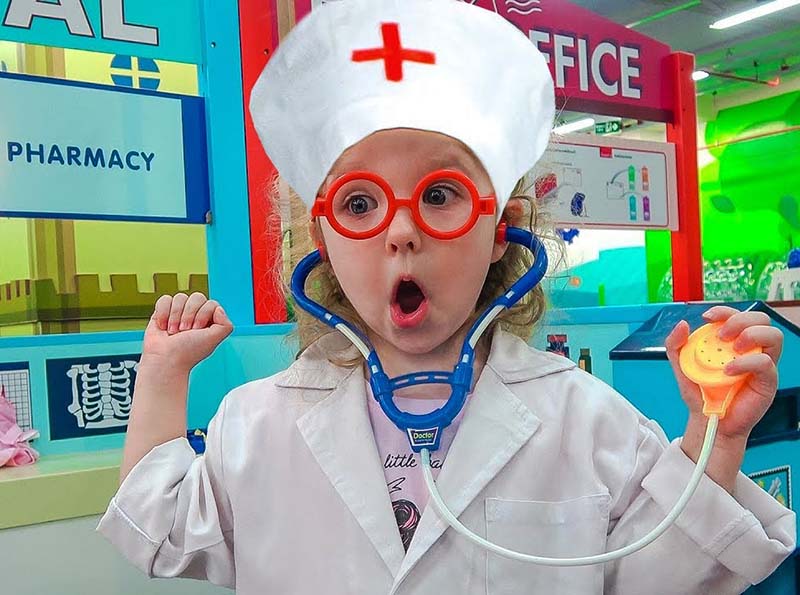 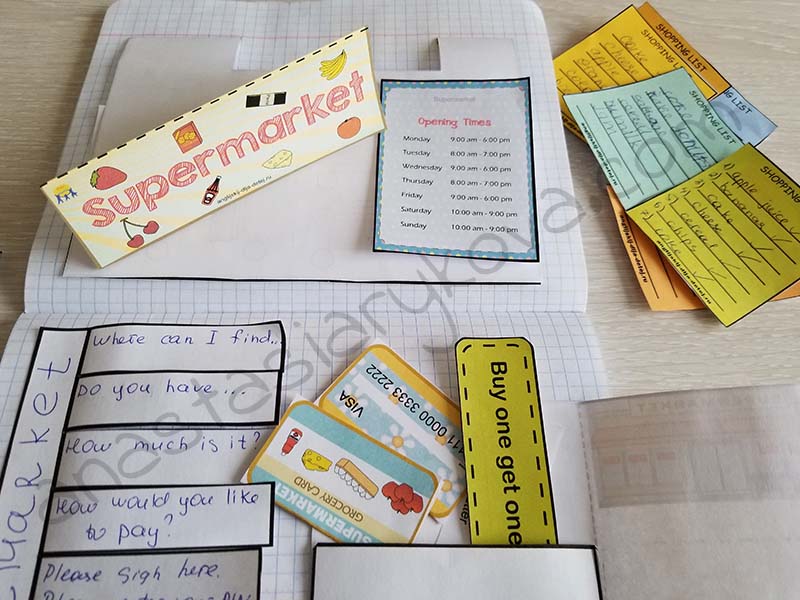 Геймификация
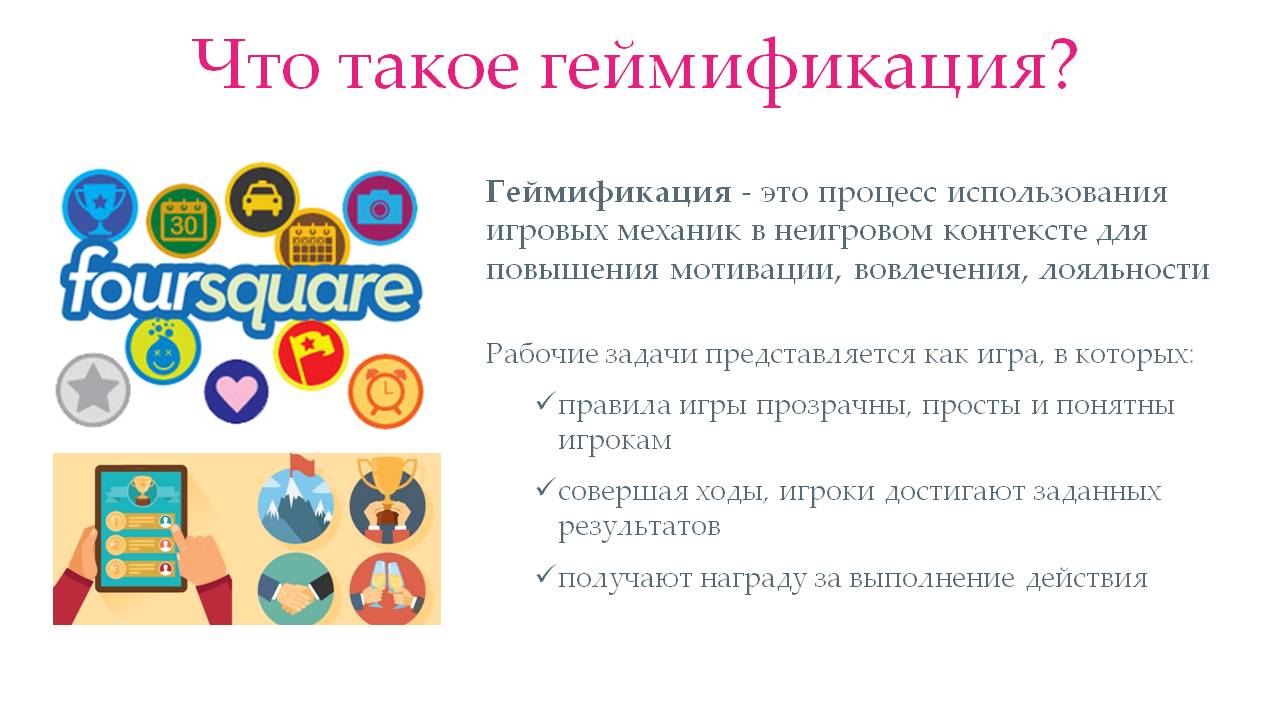 ВОПРОСЫ
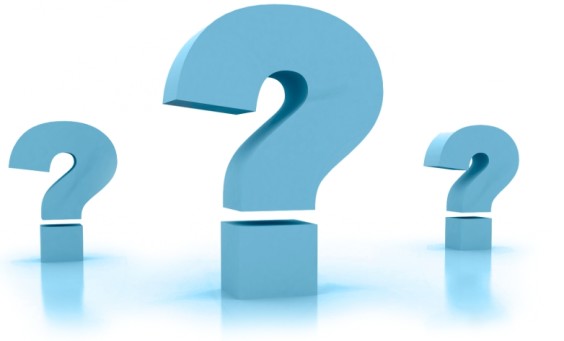 Список использованных источников:anastasiarykova.comhttps://elementary45english.blogspot.com